Муниципальное Автономное Дошкольное Образовательное Учреждение
«Детский сад №22 Планета детства»
              
ПРОЕКТ «НА АРЕНЕ ЦИРКА!»
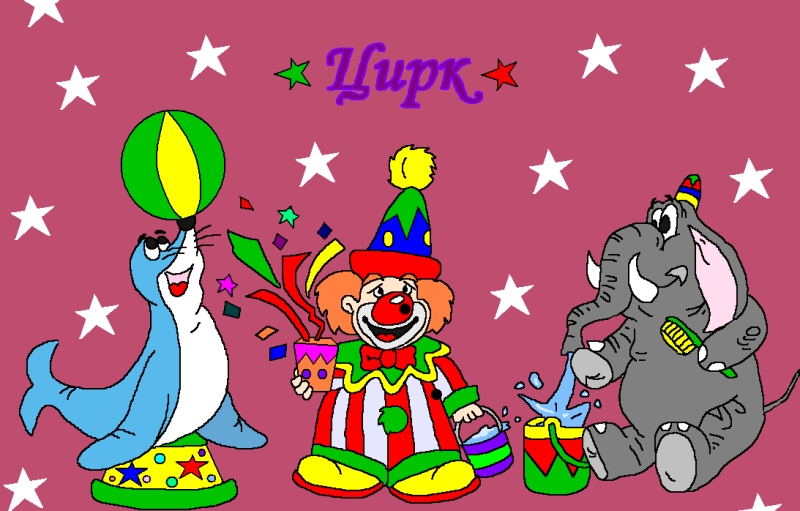 Подготовила:
Фомина 
Любовь 
Александровна
Инструктор по физической культуре
Образовательная область: Физическое развитие. Интеграция ОО: Познание. Художественное творчество. Музыка. Социализация.Тема: Цирковое представление «Цирк, цирк, цирк»Возраст: Подготовительная старшая группа.Сроки проекта: 1 неделя
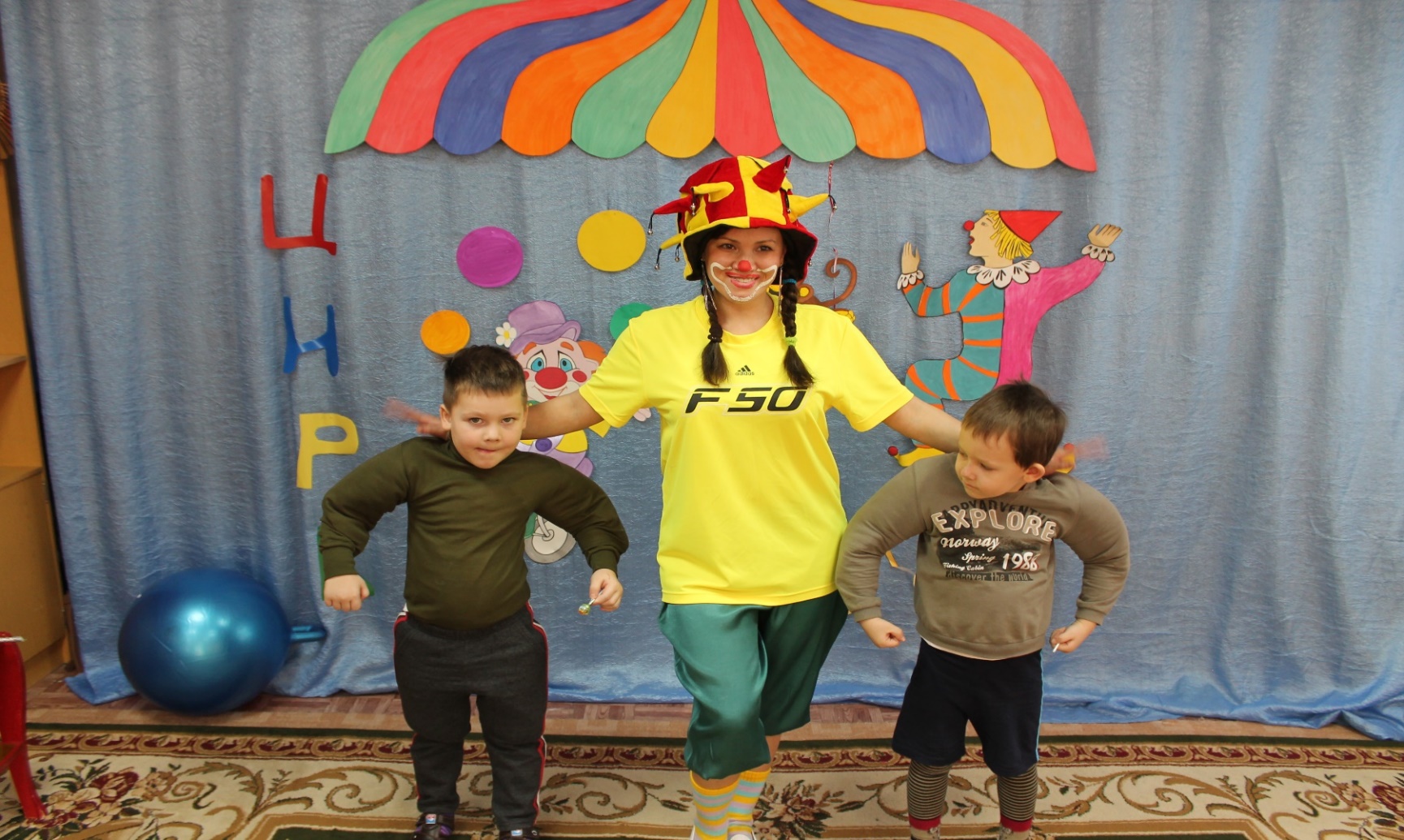 Актуальность
Цирк - это мир улыбок, сказок, детства и добра. Особенно его любят дети за то, что цирк с лёгкостью превращает обыденную повседневную жизнь в яркую волшебную сказку, развивает физически, воспитывает характер и учит побеждать свои слабости.
Цель: Сохранение и укрепление здоровья детей. Создание весёлого праздничного настроения у детей.
Предварительная работа: Просмотр видеозаписей о цирке, рассматривание иллюстраций по теме, чтение стихов о цирке
Задачи: Образовательная область «Физическая культура»:
Формировать умения детей выполнять основные движения (прыжки на двух ногах с продвижением вперед, из обруча в обруч, ползание на четвереньках через обручи в игровой форме; ловить мяч и бросать его обратно.
Развивать ловкость, координацию, гибкость, умение двигаться под музыку.
Продолжать всесторонне физически развивать детей
Задачи по образовательным областям:
Образовательная область «Познание»: Закреплять и расширять представление детей о цирке. Развивать устойчивый познавательный интерес детей к  Образовательная область «Музыка»: Развивать чувство музыкального ритма и координацию движений.
Образовательная область «Социализация»:
 Формировать желание заниматься спортом, вести активный здоровый образ жизни.
Образовательная область «Художественное творчество»:
1. Стимулировать и поддерживать самостоятельное определение замысла, стремление создать выразительный образ. 
2. Развивать творческие способности, артистизм, умение владеть собой;
3. Создать праздничное настроение, вызвать положительные эмоции.
Задачи по    работе с родителями:
Вовлечение родителей в педагогический процесс 

 Укрепление заинтересованности родителей в сотрудничестве с инструктором по физической культуре в МАДОУ
Предполагаемый результат:
Развитие художественного творчества, эстетического восприятия. 
Повышение компетенции родителей по теме проекта. 
 Расширение кругозора. 
 Воспитание навыков сотрудничества в коллективном творчестве, чувства ответственности за общее дело. 
 Развитие интереса детей к поисковой деятельности.
Этапы работы над проектом.
Первый этап - Выбор темы и создание плана –схемы проекта. 
•Педагог ставит перед собой цель, и вовлекает детей в решение проблемы. •Подбор информации о цирке – чтение энциклопедий, использование ИКТ в поисках информации. •Поиск фотографий людей и животных, которые работают в цирке. •Подбор книг, иллюстративного материала. •Подбор музыкального репертуара. •Подбор дидактических игр. •Привлечение родителей к текущему проекту.
Второй этап проекта.
Второй этап - Реализация проекта. 
• Педагог на данном этапе проводит занятия, игры, организует обсуждение. Реализует проект через различные виды деятельности (творческую, экспериментальную, продуктивную) 
• Дает домашние задание родителям и детям.
Третий этап проекта
Третий этап - Презентация проекта Итоговое мероприятие –  «На арене цирка»
1. Организационно-мотивационный этап:Клоуны приветствуют детей.
2 этап. Совместная деятельность педагога с детьми.                                              Вот отважные ребята-                                                    силачи и акробаты
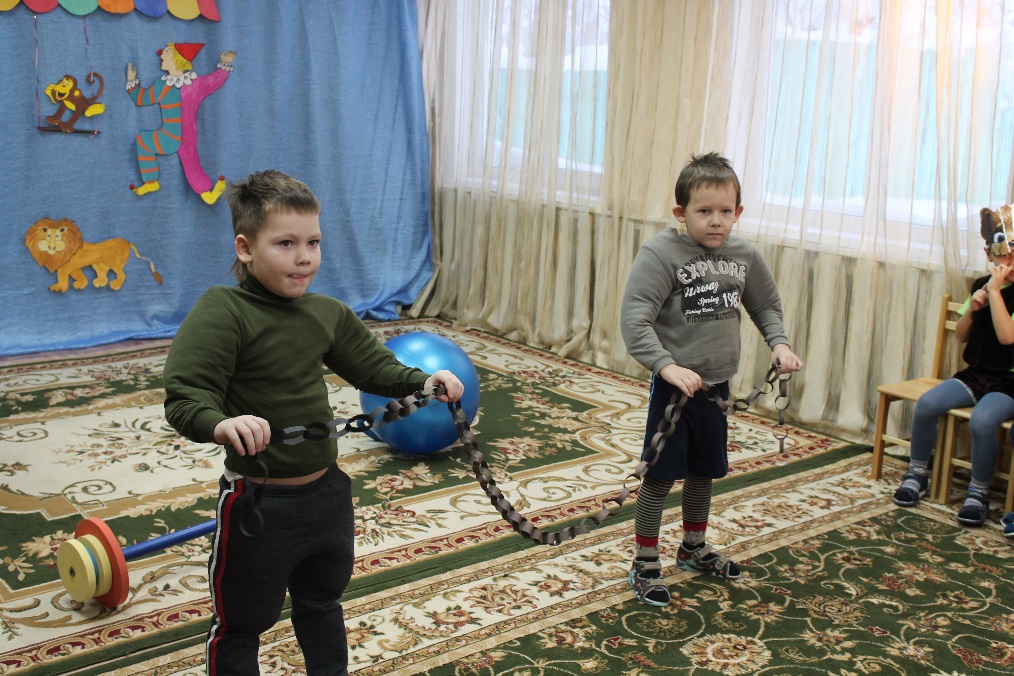 2 этап. Совместная деятельность педагога с детьми.Цирковые гимнасты
А следующий номер нашей программы: ХИЩНИКИ и их бесстрашная укротительница – Мария!
Внимание! Внимание!
 Смертельный номер!
Ап! И тигры у ног моих сели…
Ну а сейчас на нашей сцене….ДРЕССИРОВАННЫЕ СОБАЧКИ со своей дрессировщицей Лией.
Маг- Факир- Фокусы
Раз, два, три, четыре, пять. Стукну палочкой опять.
Вода была бесцветная, стала фиолетовая, 
Во втором позеленела, в третьем покраснела.
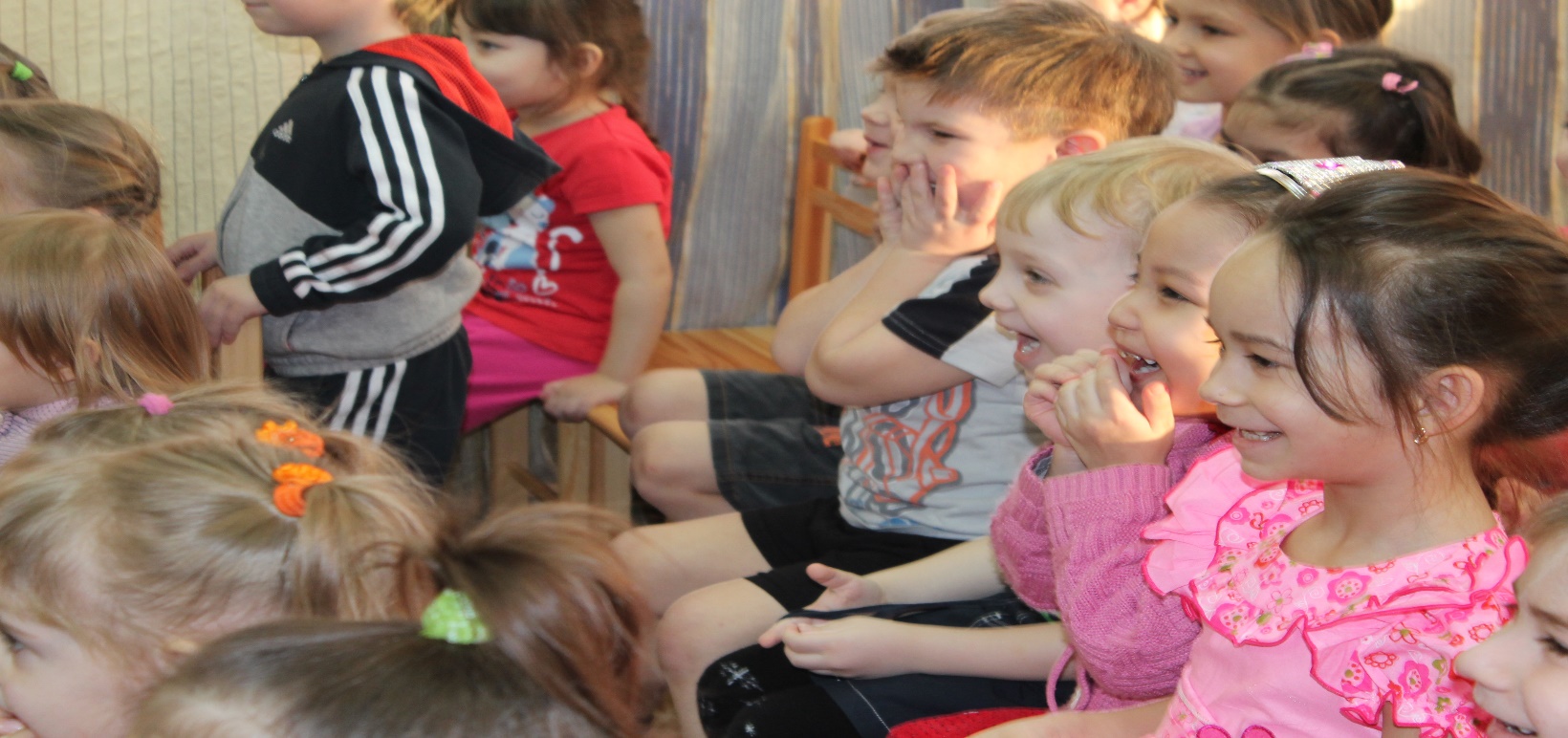 Фокус с шарами
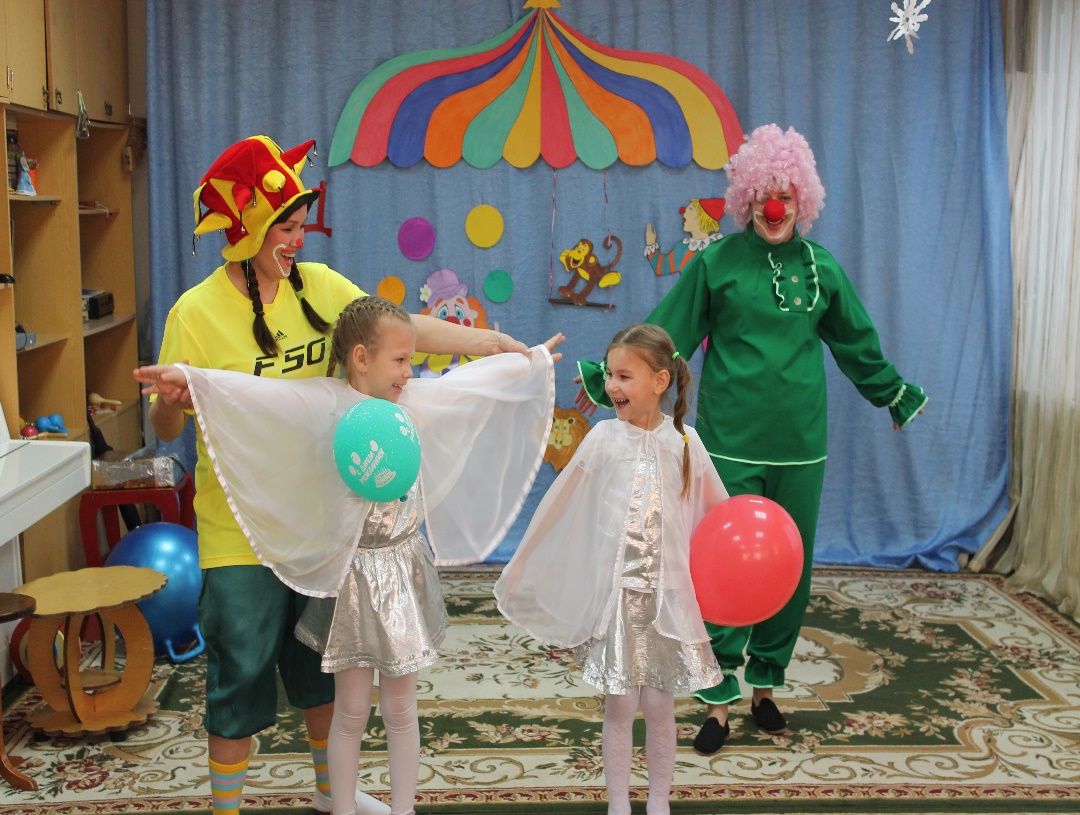 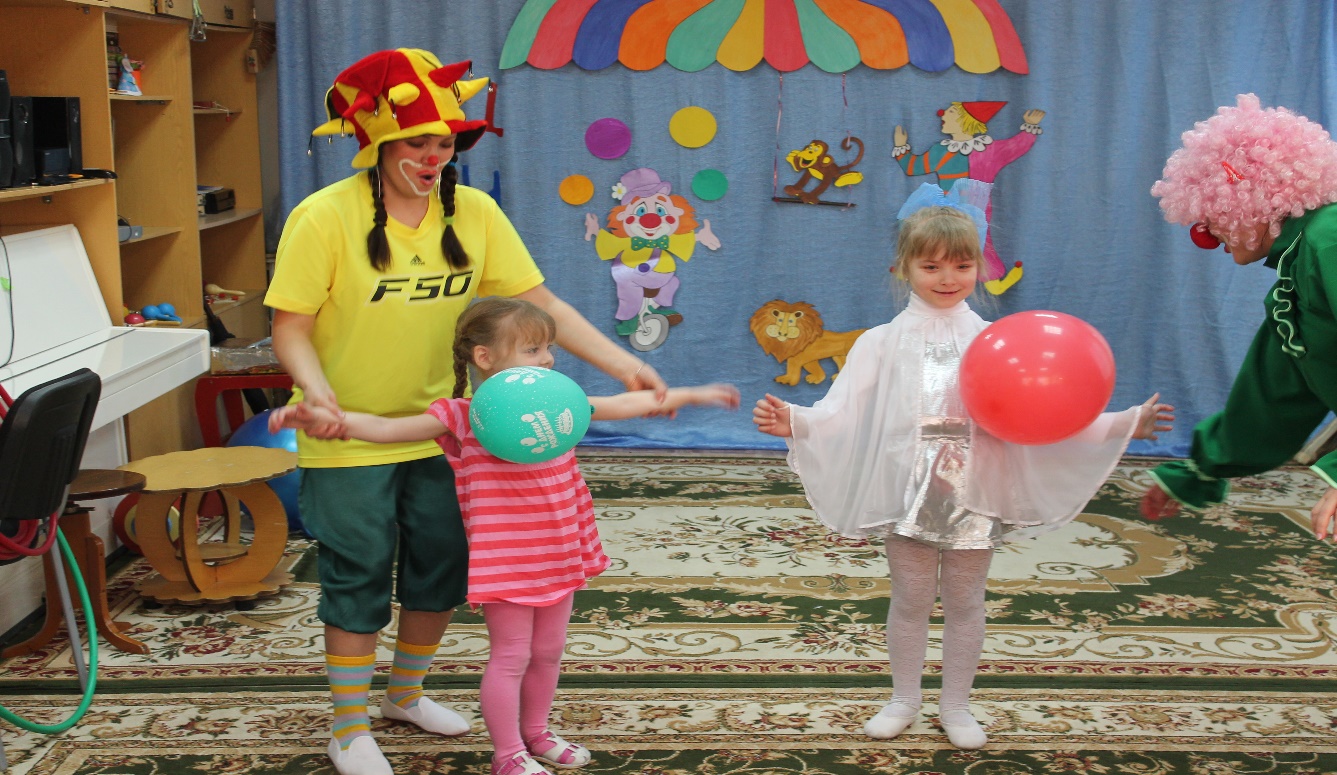 Танец «Белые голуби»
Вот  взлетают  голуби 
  И в  воздухе  кружат 
  И описав  над  нами  круг
  На  место  сесть  спешат,
  Но дрессировщица  Взмахнет  волшебной  палочкой  своей. И вновь  под  купол  полетит
  Вся стая  белых  голубей.
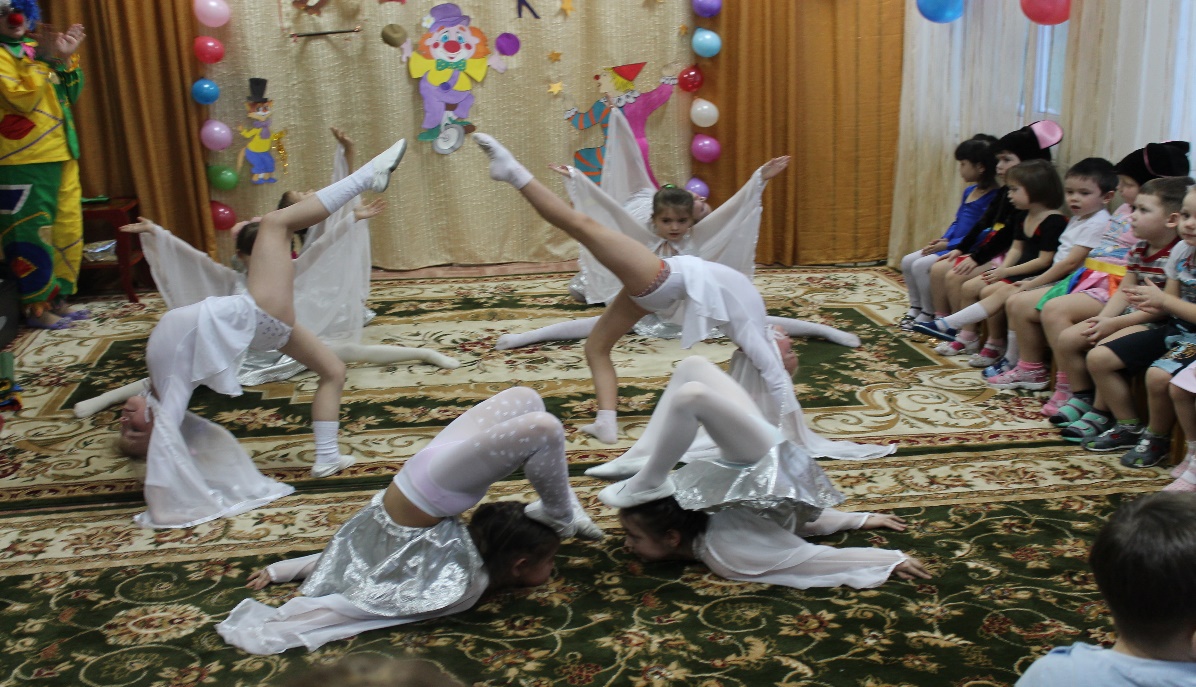 Подведение итогов.Эмоциональное завершение образовательной деятельности.
Спасибо за внимание!!!